Subgrid orographic drag: Beljaars vs TMS
tTMS~SGH30  tBlj~SGH302
DTMS(LM)~C|U|U(LM); DTMS=0 for k<LM
DBlj~F(z)|U|U; F is shallow but grid-independent
Ridge-based (anisotropic) orographic GW scheme:
wave model follows Scinocca and McFarlane
Own “ridge” feature identification
Annual mean sea-level pressure
CTL
Beljaars + ridges
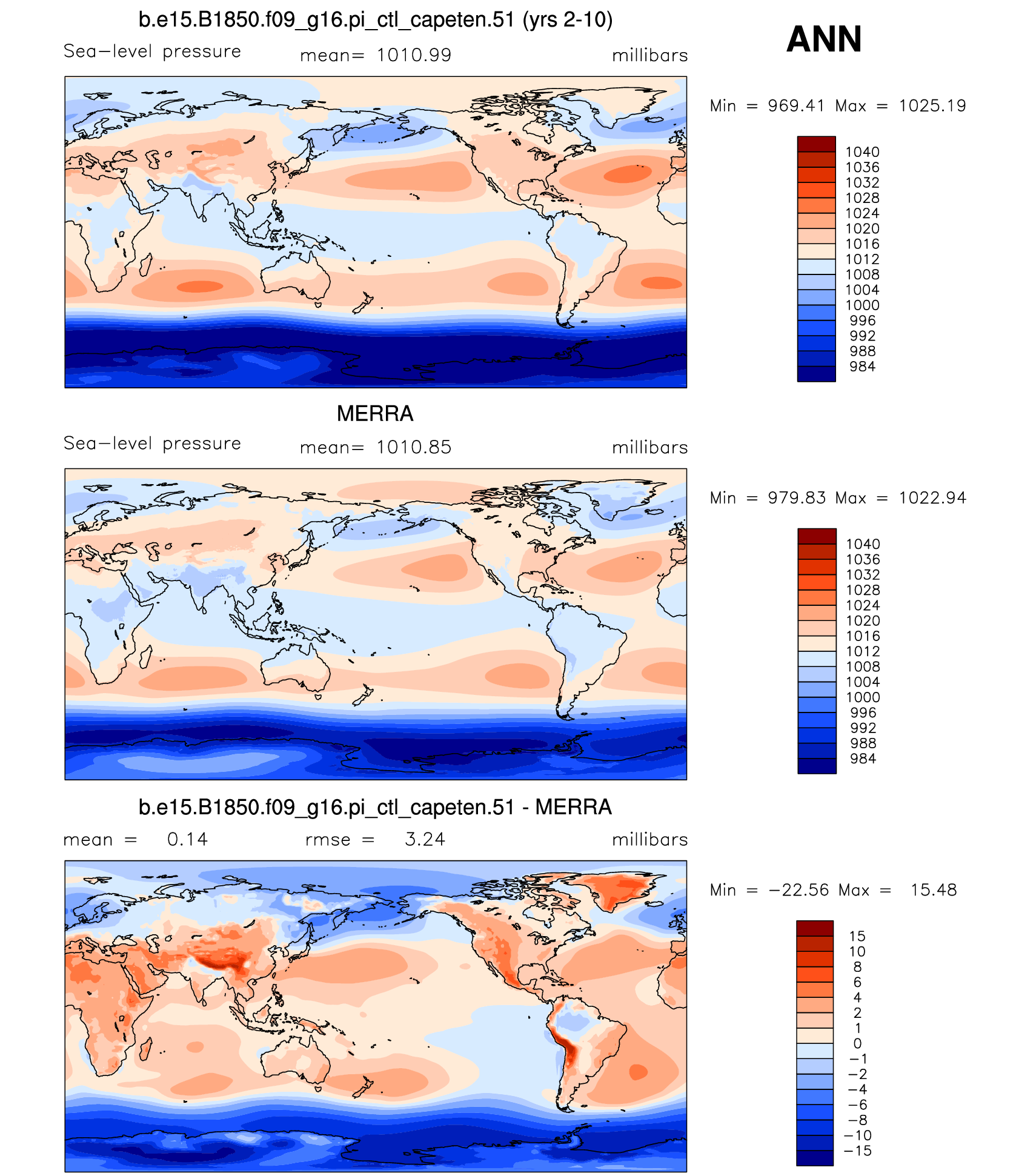 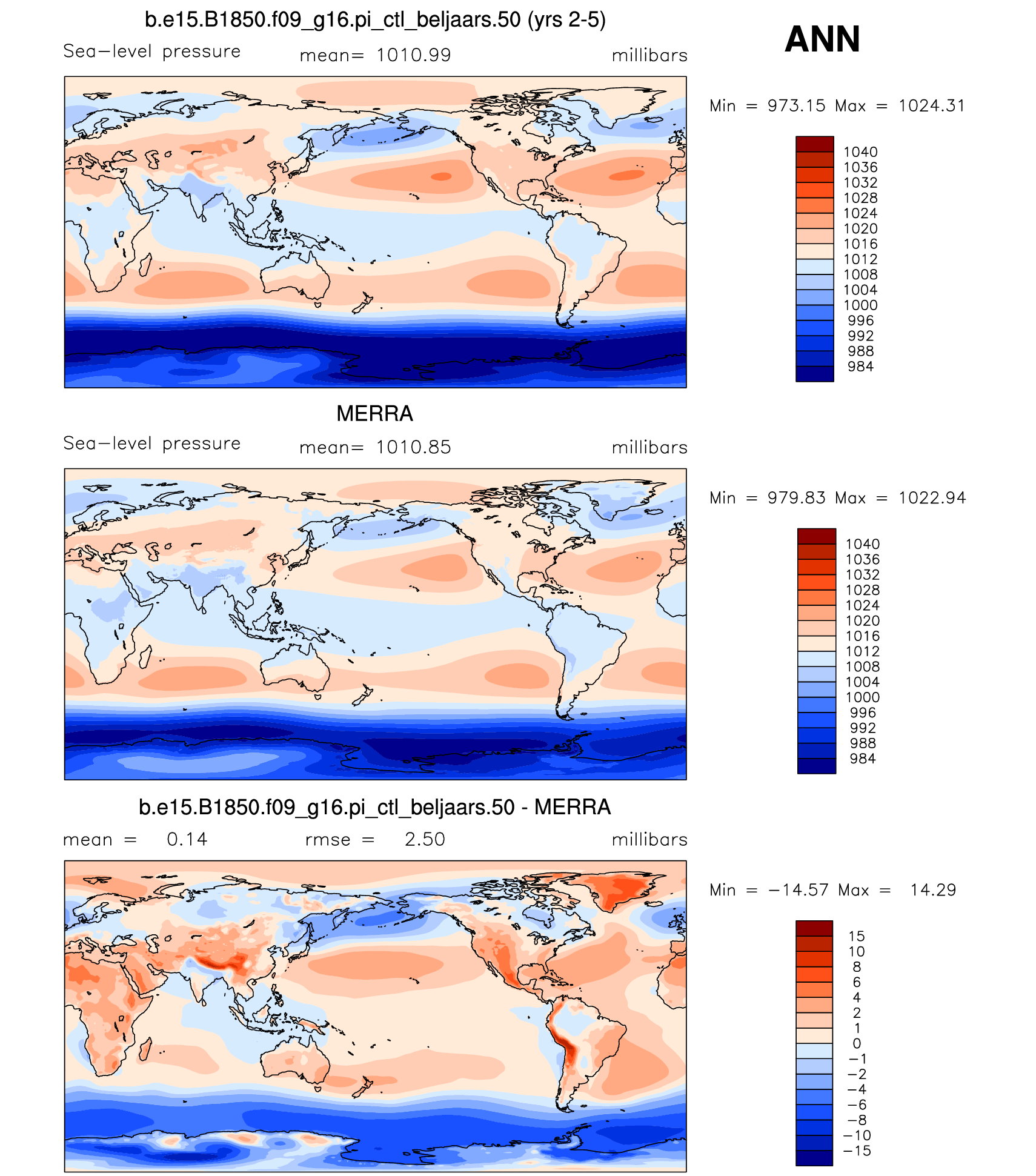 Annual mean 10m winds
CTL
Beljaars + ridges
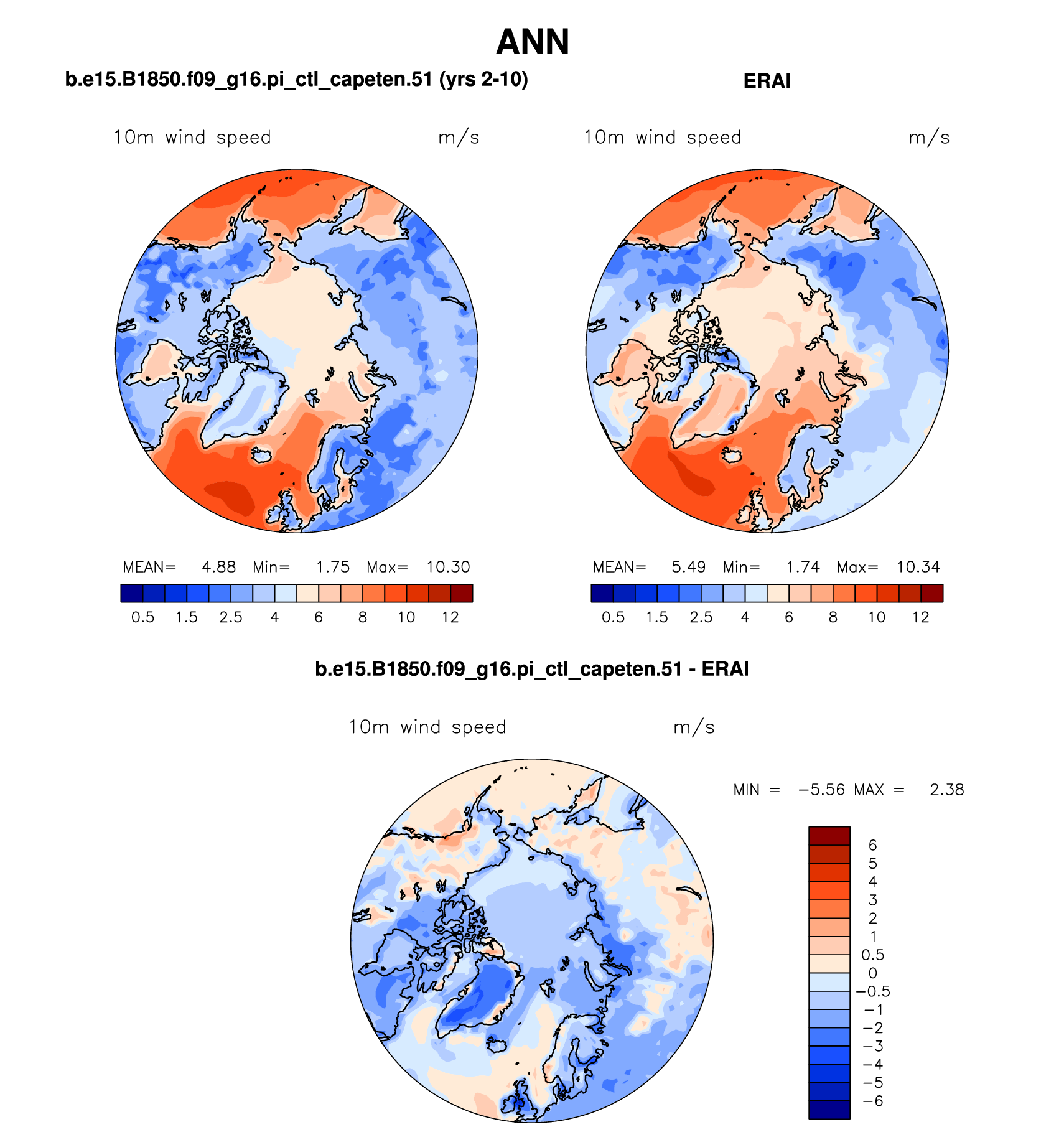 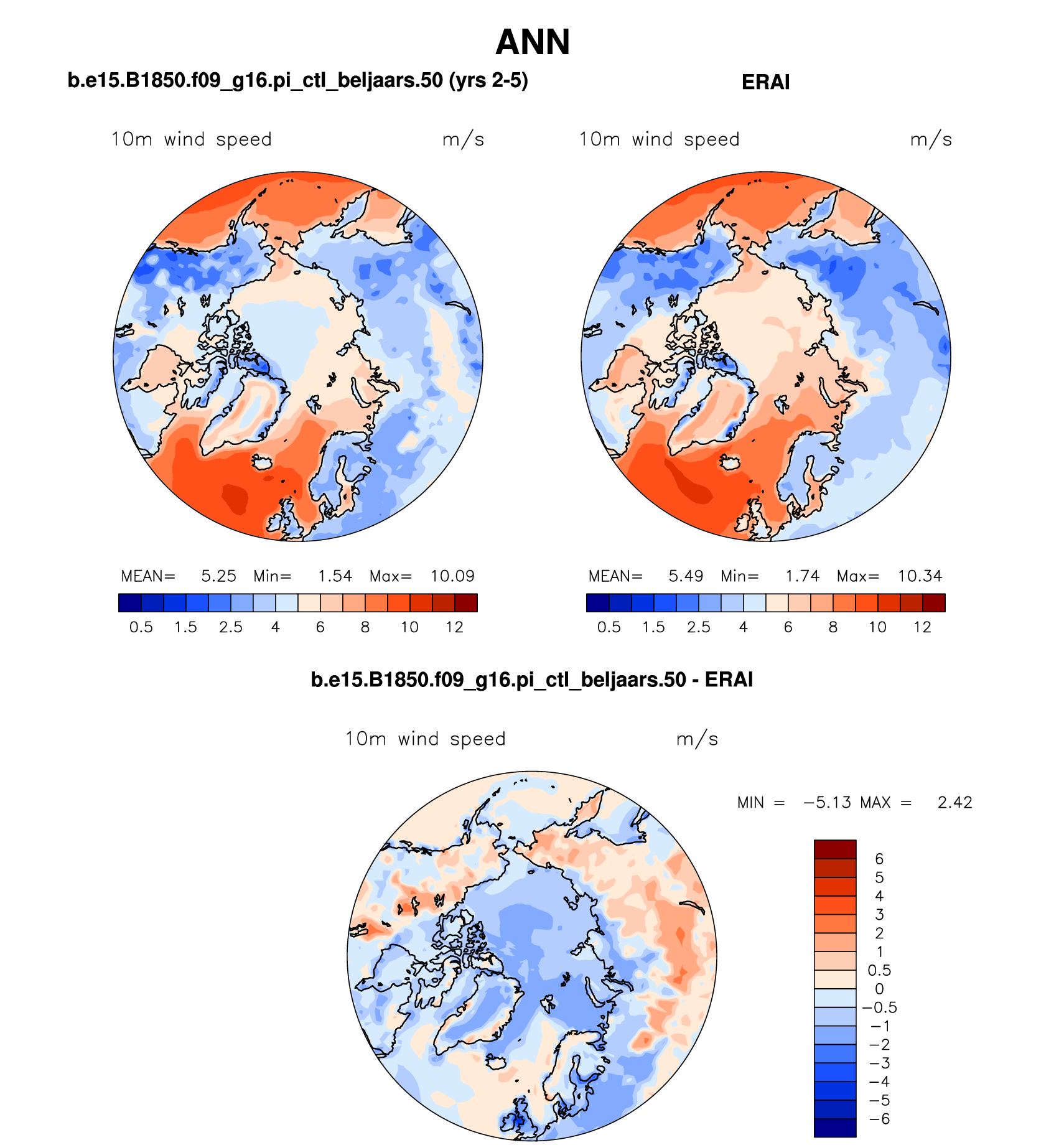 Zonal Mean winds in JJA 
(note AMWG plots reversed latitudes NS)
CTL
Beljaars + ridges
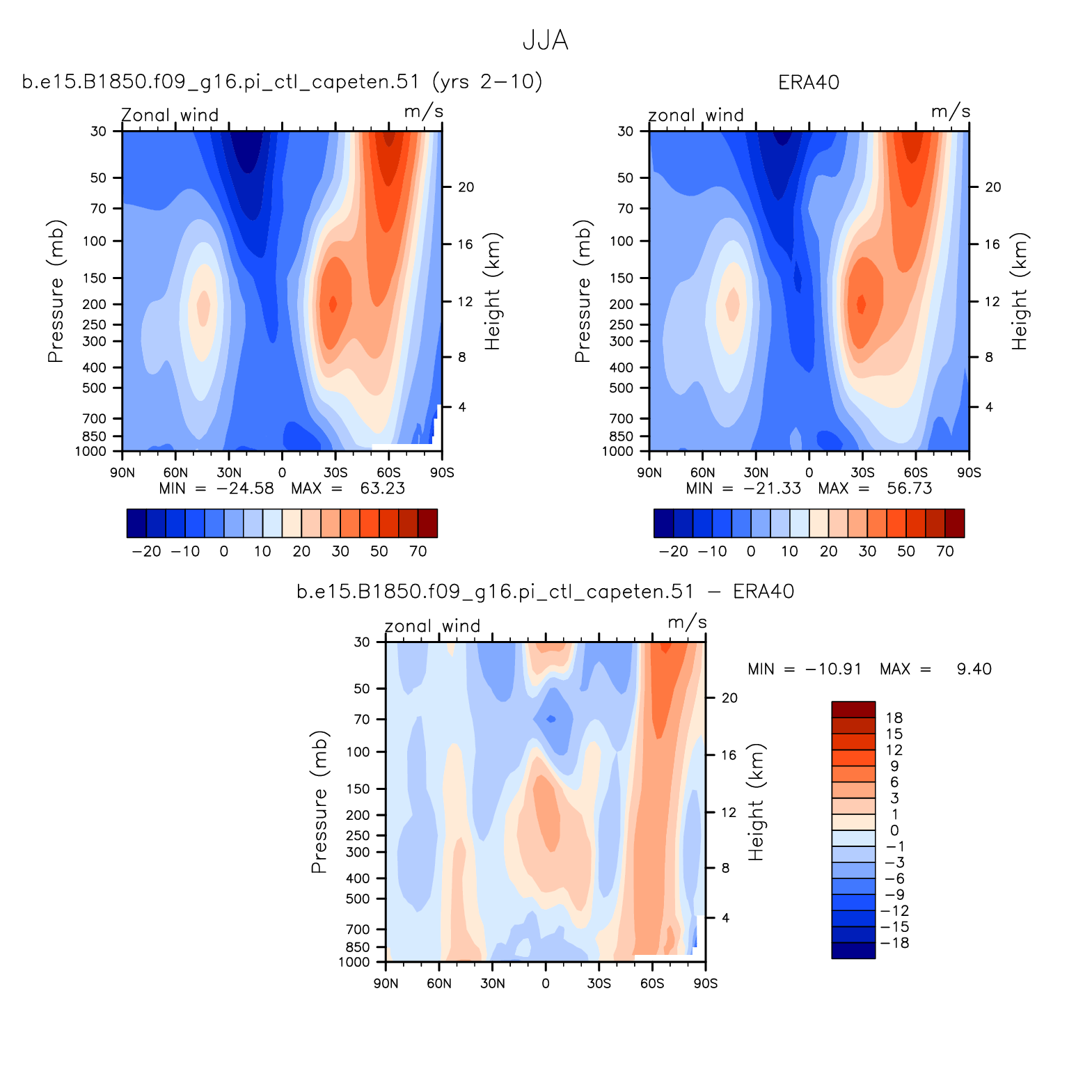 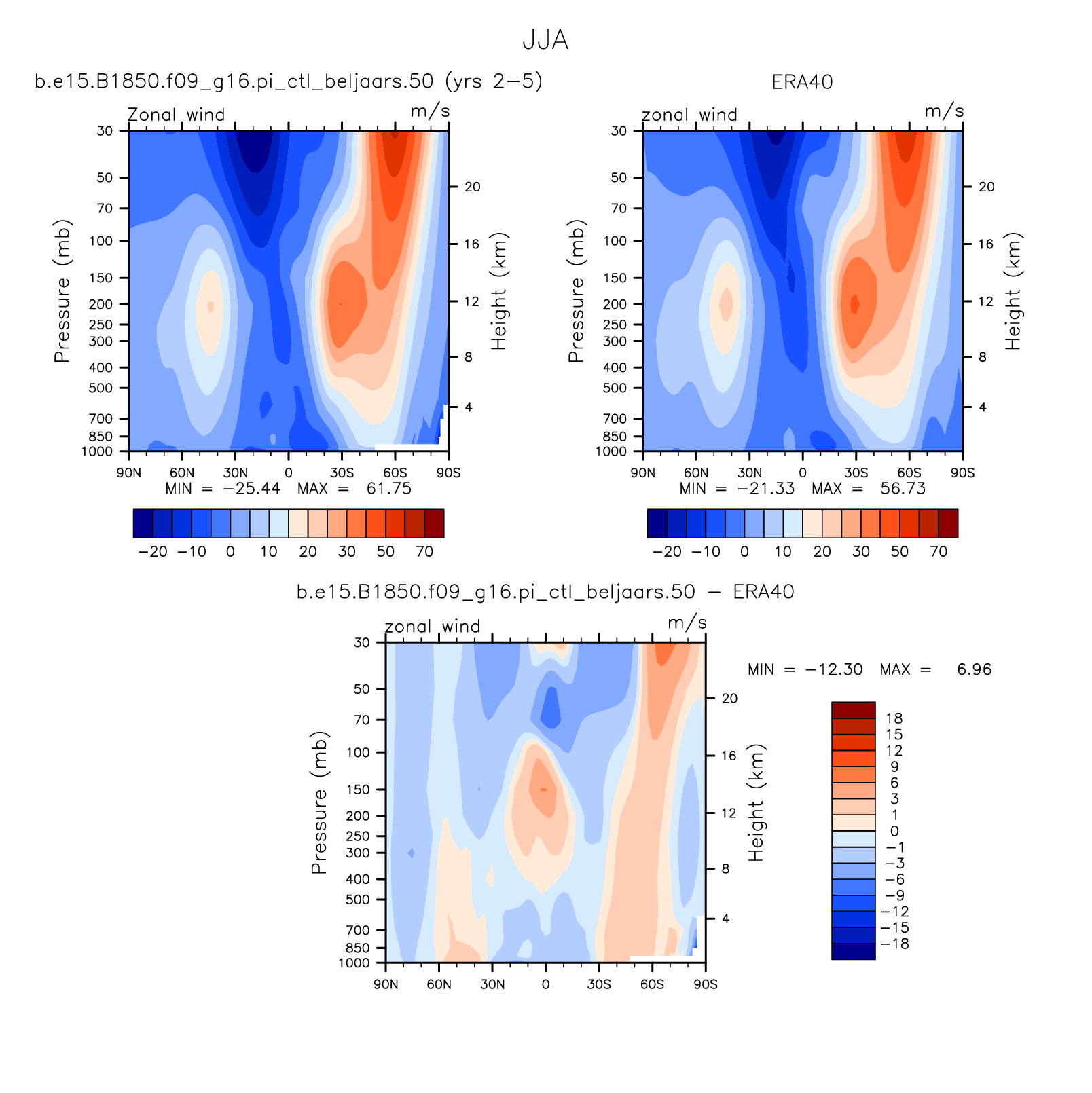